Emotion et art numérique
Paris ACM Siggraph. Les Ursulines,  9/12/2014

Animée par Pierre Berger,  dicccan.com
Emotion et art numérique
Introduction
thermo
Valérie Hasson-Bénillouche. Galerie Chalot
Pascale Weber
 Delsaoux
Conclusions, Q&R
L’émotion dans la creation artistique
Ce qui compte, c’est  d’abord l’émotion du spectateur.  Si possible, qu’il en reste sans voix. 

Mais un artiste n’est pas un ingénieur en émotion(s). Même s’il est toujours un peu techncien (Requiem, Fête)

C’est pour exprimer ses émotions qu’il crée. A la limite, peu importe même qu’il ait un public.
L’émotion par le numérique
- Chez le spectateur. Rare, sauf en general dans les phases d’innovation.  Conciergerie.  Pixel blanc
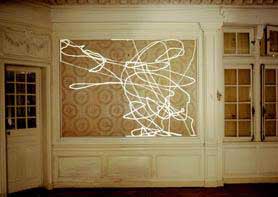 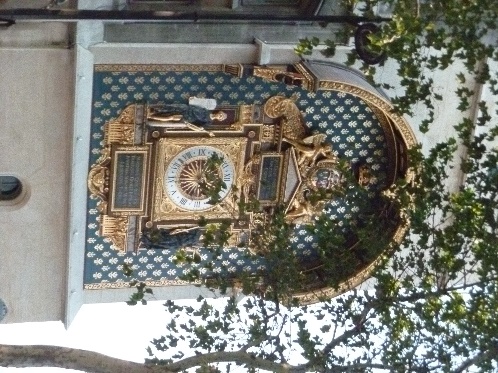 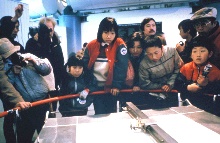 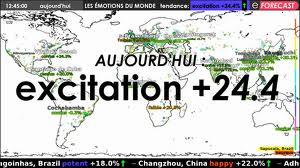 L’émotion par le numérique
- Chez l’artiste, c’est beaucoup plus marqué
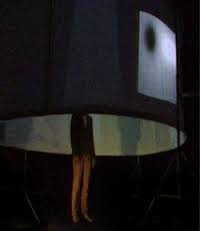 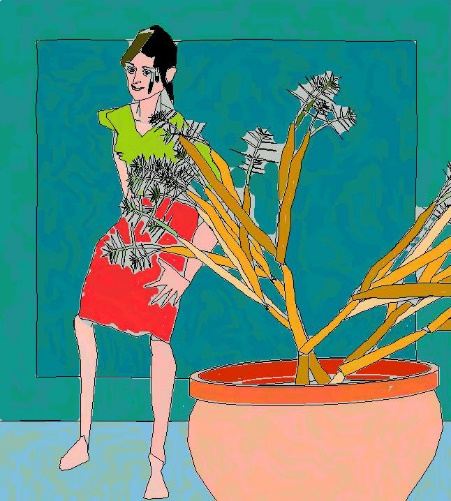 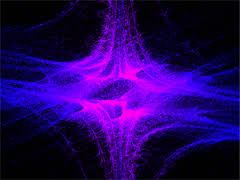 L’émotion modélisée
Représenter/exprimer l’émotion

Mocap, animation,  MIT
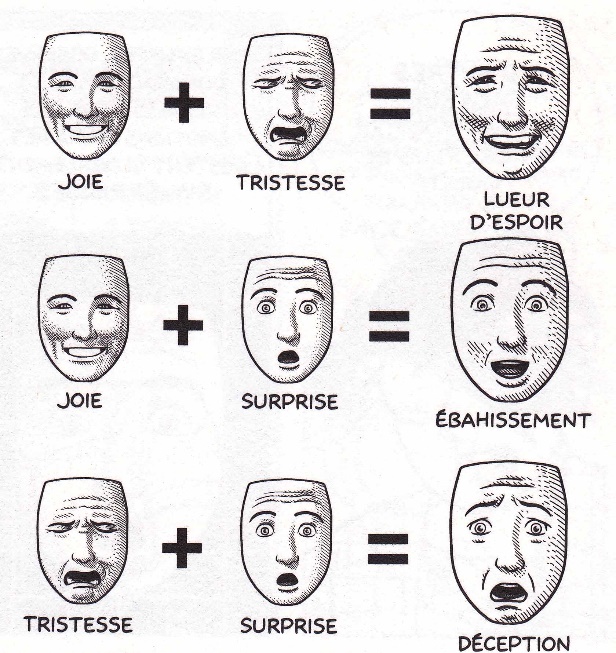 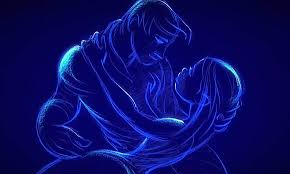 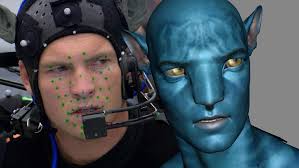 L’émotion modélisée
Chez le spectateur :  Google ranking,  Berenson 

Les machines détectent les émotions humaines mieux que les humains
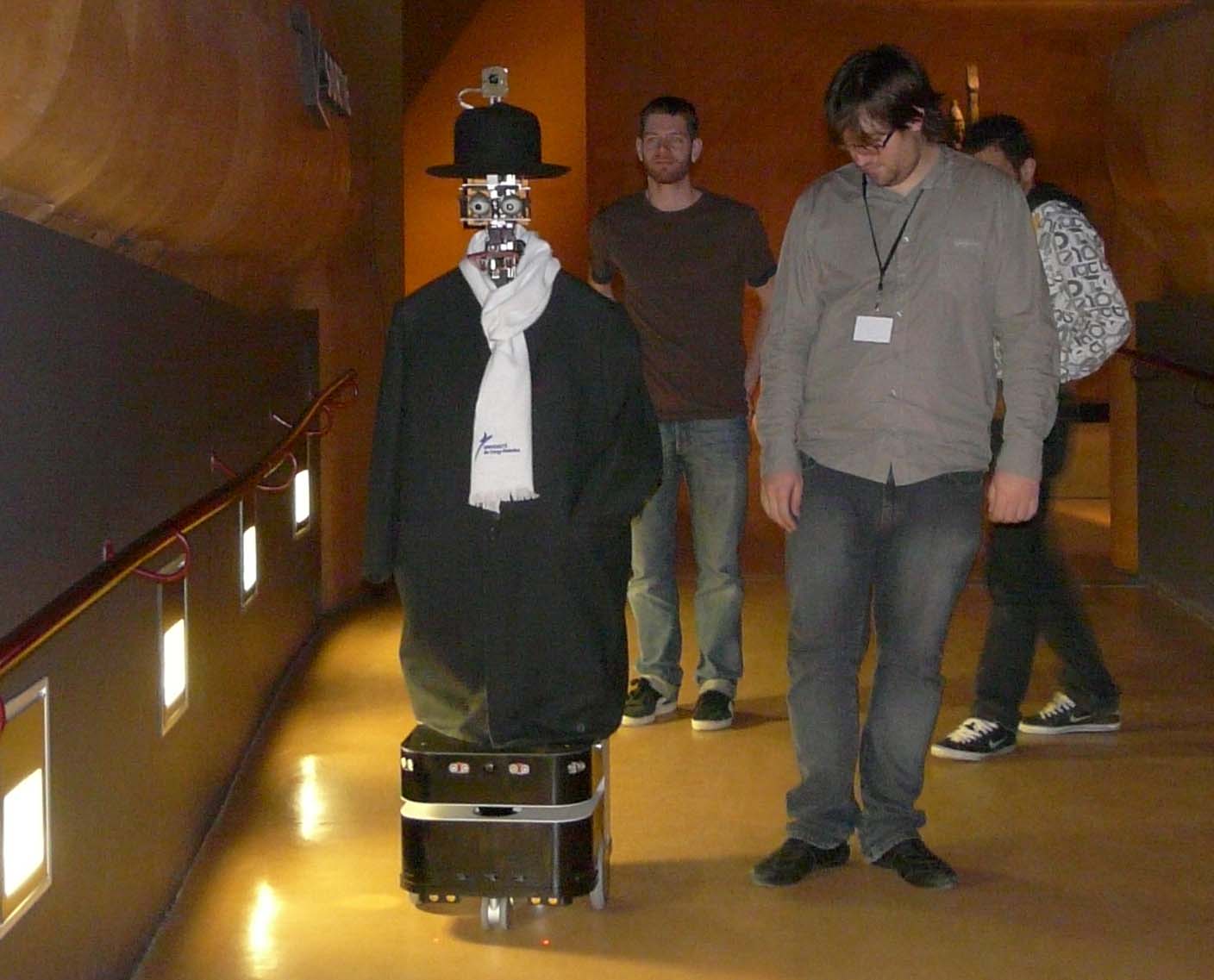 "To build a site accessible to the robots which explore the Web is as important as to design the site for the internauts..."(Danny Sullivan, rédacteur-en-chef de SearchEngineLand.com)
L’émotion modélisée
Chez l’artiste 

Roxame   cold  alive  mad
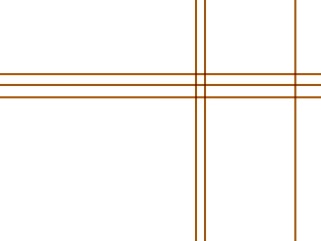 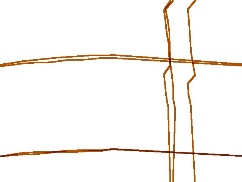 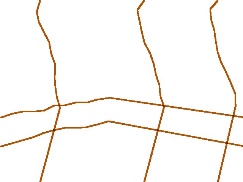 L’émotion modélisée
Chez l’artiste 

Roxame   cold  alive  mad
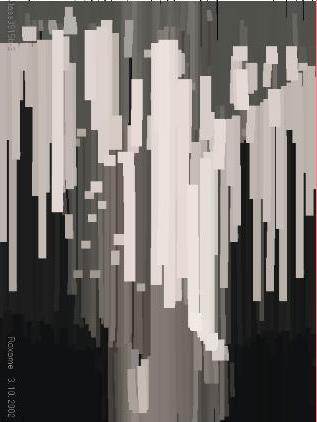 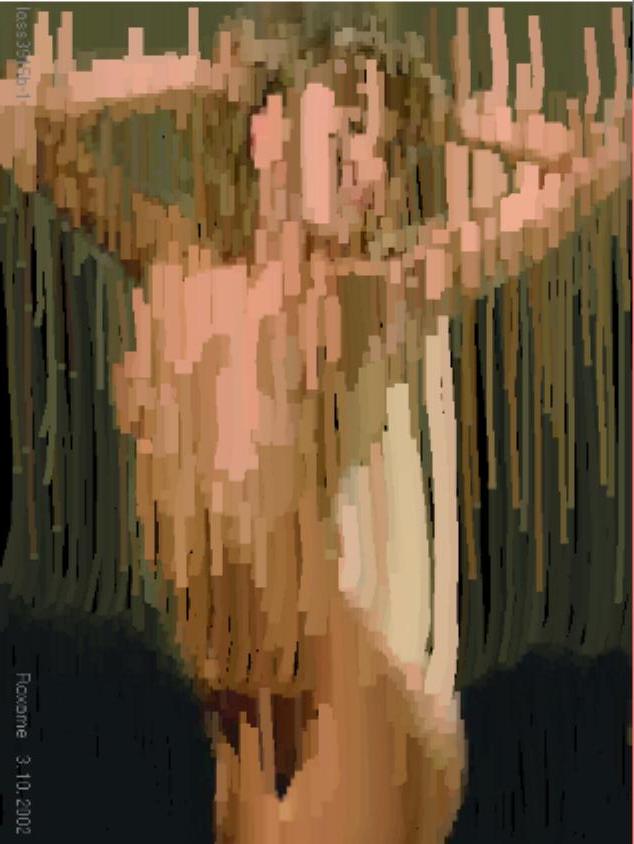 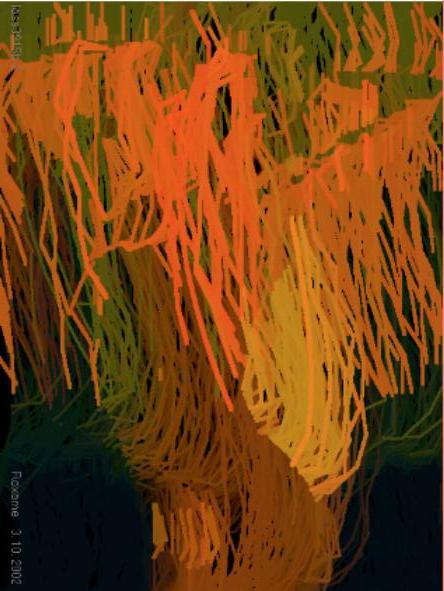 Dans l’oeuvre elle-même
Comportement.

Verlinde  Azios 


Résonance
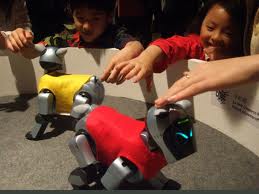 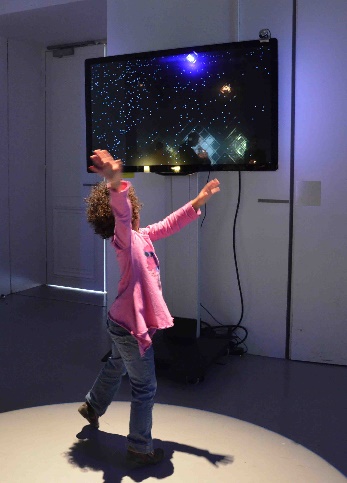 Les intervenants
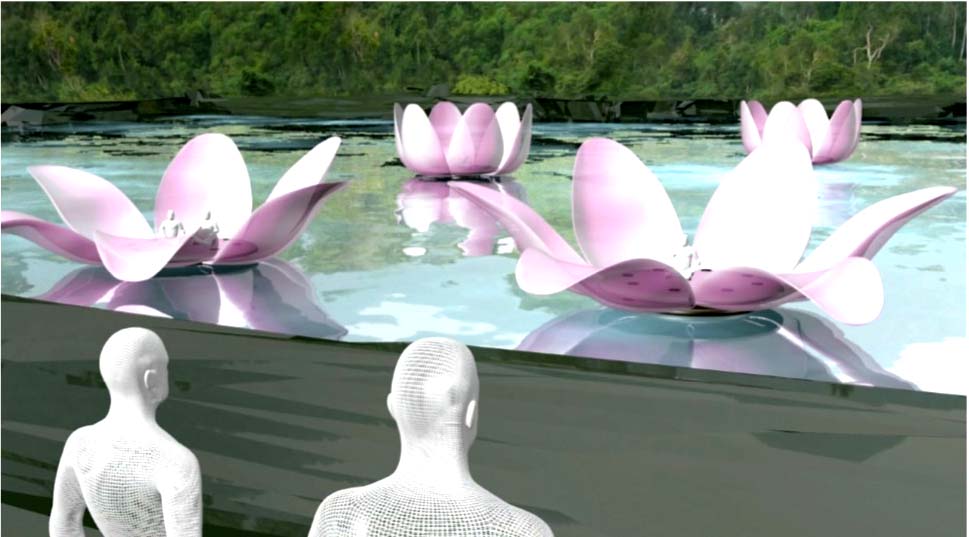 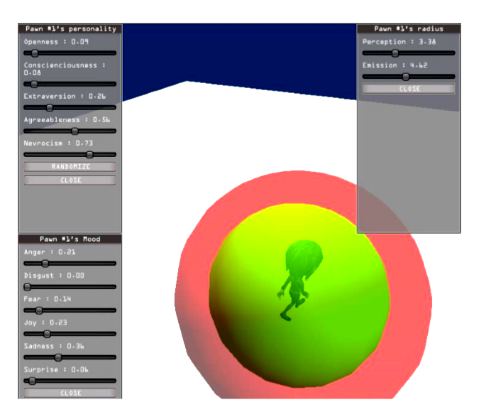